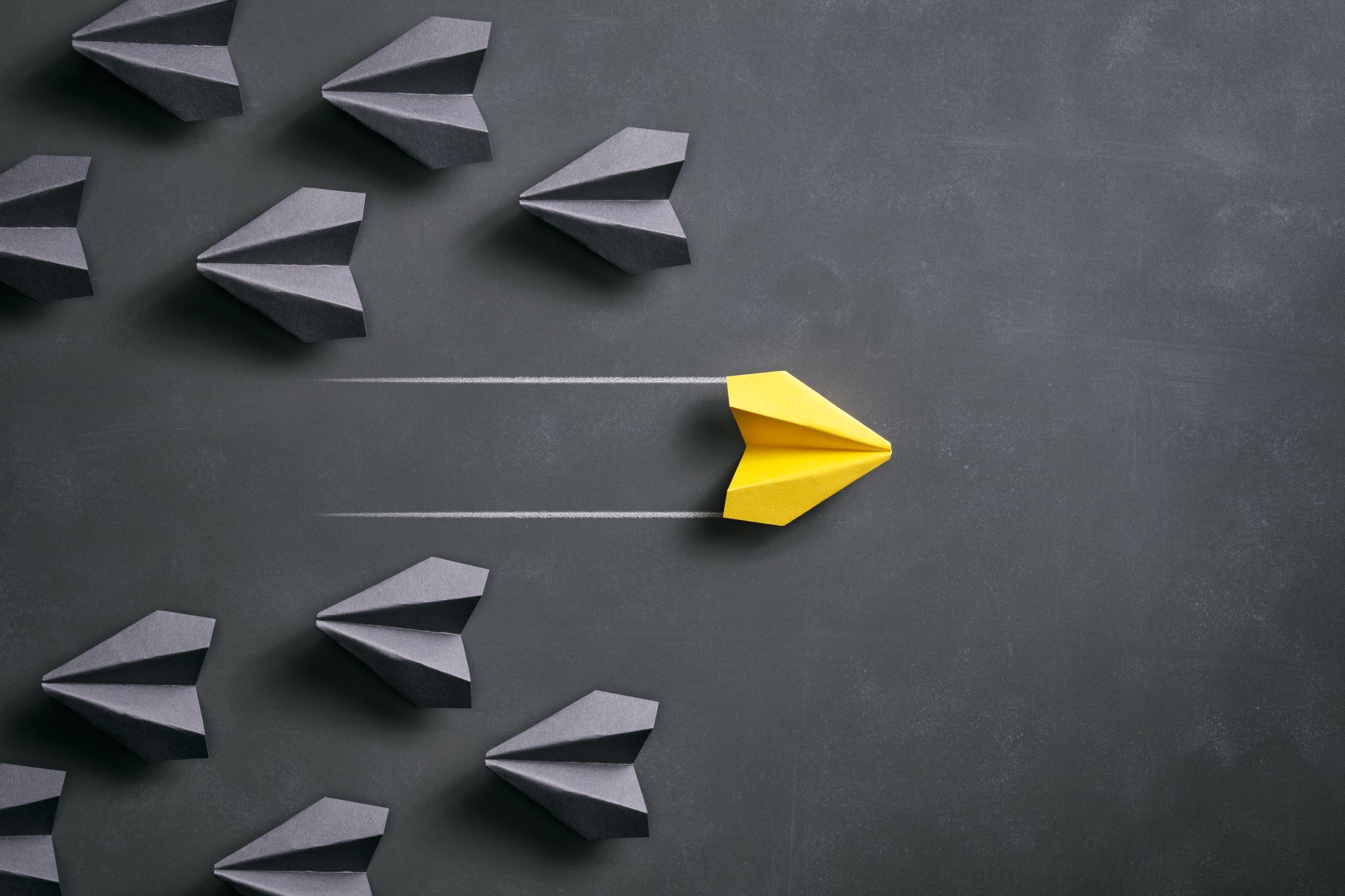 English class n°8
Miss Pamela Knuckey
Grade: 6 th
Today skill: writing
Temas vistos en la unidad 1
Goodbye unit 1
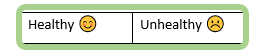 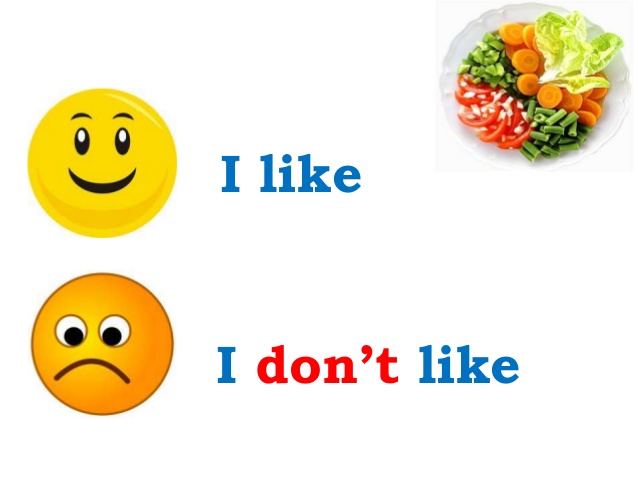 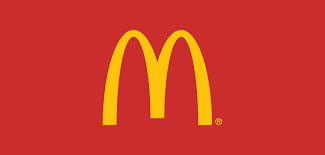 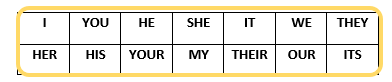 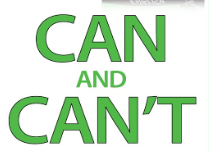